الأربطة بين الجزيئية
اربطة فان دار فالس
مواضيع الدرس
اربطة فان دار فالس
العوامل التي تؤثر على قوة اربطة فان دار فالس
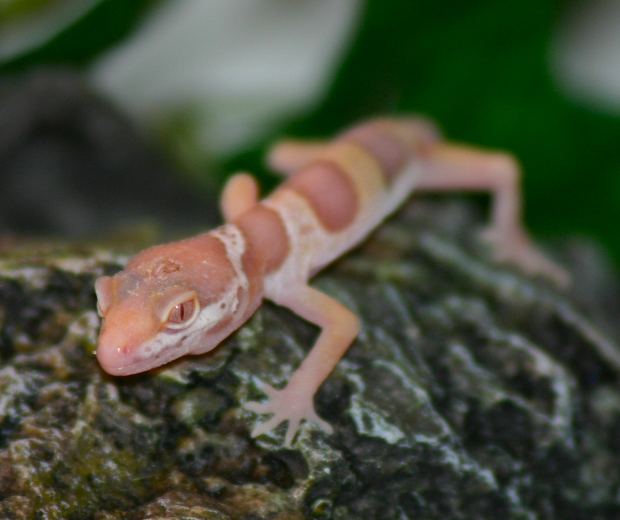 لرابط آخر لصورة السحلية الملتصقه بالزجاج عاموديا بمساعدة اربطة فان دار فالس.
Adam619
d -
d +
d -
d +
d +
d -
أربطة فان دار فالس
الدليل البسيط جدا لوجود الأربطة بين الجزيئية هو إمكانية تحويل المواد الجزيئية إلى الحالة السائلة (تكثيف) والصلبة (تصعيد). حتى ان الغازات الخاملة، المكونه من ذرات أحادية، يمكن تكثيفها أو تصعيدها بدرجات حرارة منخفضة. ففي حال عدم وجود اربطة بين جزيئية بين جزيئات هذه المواد فإنها تبقى بحالتها وتكون دائما غازية. 
اربطة فان دار فالس هي اربطة بين جزيئية ناتجه من قوى تجاذب كهربائية بين قطبين لحظيين او ثابتين. وهي تسمى على اسم العالم الهولندي يونس ديدريك فان دار فالس.

شرح: في كل ذرة منفردة او بداخل كل جزيء، تنتج اقطاب ثنائية لحظية بشكل دائم وبمكان غير ثابت.
تتمة الشرح
2
d -
d -
d -
d -
d -
d -
d -
d -
d -
d -
d -
d -
d -
d -
d -
d -
d -
d -
d -
d -
d -
d -
d +
d +
d +
d +
d +
d +
d +
d +
d +
d +
d +
d +
d +
d +
d +
d +
d +
d +
d +
d +
d +
d +
الجسيمات التي يعمل بينها قوى فان دار فالس
تكملة الشرح: ذرة مع قطب ثنائي لحظي تسبب لذرة مجاورة تقطب ثنائي لحظي مجاور وتتجاذب معها. هذه الأقطاب اللحظية تنتج وتتفكك بشكل دوري كل الوقت. في بُنْيَة (تركيبة) من ذرات او جزيئات، تنتج قوى تجاذب كهربائية بين الاقطاب الثنائية اللحظية، وهذه القوى هي المسؤولة تحويل المادة على الحالة السائلة والصلبة في درجة الحرارة المناسبة. عند وجود تقطب ثنائي ثابت فان أربطة قوى فان دار فالس ستكون أكثر قوة.
جسيمات مرتبطة فيما بينها بأربطة فان دار فالس
3
أربطة فان دار فالس – العوامل التي تؤثر على قوة الرباط
مقارنة مع الرباط التساهمي (الرباط الكوفلنتي)، أربطة فان دار فالس اضعف وطول رباطها أطول.
العوامل التي تؤثر على قوة الرباط: (بحسب قانون كولون)
حجم السحابة الالكترونية في الجزيء – كلما كبرحجم السحابة الالكترونية في الجزيء أكبر، كلما سهل تكوّنت أقطاب ثنائية لحظية في الجزيء ، وازدادت فترة وجودها في الجزيء. ولذلك الاربطة بين الجزيئات تكون اقوى. الالكترونات البعيدة في ذرة ذات سحابة الكترونية كبيره تتأثر بشكل اقل من قوى التجاذب الكهربيائية مع النواه. (حجم السحابة الالكترونية يُحدّد بحسب مجموع الالكترونات الكلي في الجزيء)
وجود تقطب ثنائي ثابت- عندما يكون في الجزيء تقطب ثنائي ثابت، الشحنات الجزيئية على الاقطاب الثابتة تكون ثابتة وعالية مقارنة مع تقطب ثنائي لحظي، والاربطة بين الجزيئات التي تنتج بينها تكون أقوى. ودائماً هناك ترابط إضافي نتيجة للتقطب اللحظي.
تشعب سلسلة الجزيء (سطح التلامس)- كلما قل تشعب سلسلة الجزيء، كلما ازدادت فيها إمكانية التماس والتقارب بين السلاسل، وازدادت الأربطة بين الجزيئية. التشعبات تؤدي إلى ابتعاد السلاسل عن بعضها البعض. (انظروا الرسم التوضيحي)
4
قوة اربطة فان دار فالس
سؤال 1: 
لأي من المادتين التاليتين يوجد رباط فان دار فالس أقوى في الحالة السائلة؟ اشرح. 
 H2         Cl2
5
قوة اربطة فان دار فالس
سؤال 1: 
لأي من المادتين التاليتين يوجد رباط فان دار فالس أقوى في الحالة السائلة؟ اشرح. 
 H2         Cl2
الجواب: 
رباط فان دار فالس الأقوى موجود في Cl2، وذلك لأن ذرات الكلور فيها عدد اكبر من الالكترونات مقارنة مع ذرات الهيدروجين. السحابة الالكترونية للكلور اكبر. (الكلور 17 الكترون، الهيدروجين 1 الكترون).
6
قوة اربطة فان دار فالس
سؤال 2 
لأي من المادتين التاليتين يوجد رباط فان در فالس اقوى في درجة حرارة الغرفة؟ علل. 
  I2     C6H14
من اجل المقارنة، يمكن مقارنة قوة رباط فان دار فالس بين المواد الجزيئية بواسطة مجموع عدد الالكترونات في الجزيء. المجموع نحصل عليه من جمع الأعداد الذريه.  

 المجموع الذي نحصل عليه يشكل ايضاً مقياسا لحجم السحابة الالكترونية في الجزيء.
7
قوة اربطة فان دار فالس
سؤال 2 
لأي من المادتين التاليتين يوجد رباط فان در فالس اقوى في درجة حرارة الغرفة؟ علل. 
  I2     C6H14
الجواب:  

رباط فان دار فالس أقوى بين جزيئات I2. بالرغم من ان جزيء اليود مكون من ذرتين فقط، بينما جزيء الهكسان مكون من 20 ذرة، ذرات اليود كبيره جدا وتحتوي عدد كبير من الالكترونات. 
	(في جزيء اليود 106 الكترونات، وفي جزيء الهكسان 50 إلكترون)
8
قوة أربطة فان دار فالس
سؤال 3:
لأي من أزواج المواد التالية يوجد رباط فان دار فالس أقوى في الحالة السائلة؟ علل.  CH3-(CH2)3CH3     (CH3)3CCH3
9
قوة أربطة فان دار فالس
سؤال 3:
لأي من أزواج المواد التالية يوجد رباط فان دار فالس أقوى في الحالة السائلة؟ علل.  CH3-(CH2)3CH3     (CH3)3CCH3
الجواب:
لكلا المادتين يوجد عدد مساو لنفس نوع الذرات. لذلك، العامل الوحيد المؤثر هو تشعب الجزيء. الجزيء الاول من اليمين متشعب أكثر، (الجزيء في جهة اليسار هو سلسلة ممتدة)، لذلك اربطة فان دار فالس فيها اضعف. (إمكانيات التماس بين الجزيئات قليلة).
10
قوة أربطة فان دار فالس
سؤال 4: 
اشرحوا لماذا HCl هو غاز في درجة حرارة الغرفة، بينما Br2 هو سائل.
11
قوة أربطة فان دار فالس
سؤال 4: 
اشرحوا لماذا HCl هو غاز في درجة حرارة الغرفة، بينما Br2 هو سائل.
الجواب:  
الحالة التراكمية في درجة حرارة الغرفه هي نتيجة لدرجة حرارة الغليان والانصهار للمادة. في المواد الجزيئية، درجة حرارة الانصهار والغليان متأثرة من قوة الاربطة بين الجزيئية. من هنا يجب شرح سبب كون الاربطة بين جزيئات Br2 هي اقوى.
في هذه الحالة يعمل عاملان متعاكسان، لذلك يصعب التنبؤ مسبقا ايهما له اربطة بين جزيئية أقوى. بالمقابل، لجزيئات البروم سحابة الكترونية اكبر، لكن من جهة أخرى، جزيئات هيدريد الكلور لها تقطب ثنائي ثابت. نلاحظ انه في هذه الحالة حجم السحابة الالكترونية يؤثر أكثر من تقطب الجزيء. 

في حالة وجود عاملين متعارضين ومتعاكسين، الطلاب مطالبون فقط بشرح الظاهرة وليس التنبؤ أين يكون الرباط الاقوى.
12
قوة أربطة فان دار فالس
سؤال 5:
رتب المركبات الأربعة التالية حسب درجة حرارة الغليان بترتيب تنازلي. علل.
I-I
C2H6
CH3-CH2-CH2-CH2-CH2-CH3
CH3-CH-CH-CH3
CH3
CH3
13
قوة أربطة فان دار فالس
سؤال 5:
رتب المركبات الأربعة التالية حسب درجة حرارة الغليان بترتيب تنازلي. علل.
CH3CH2CH2CH2CH2CH3
I-I
C2H6
الجواب:
CH3-CH-CH-CH3
CH3-CH-CH-CH3
C2H6
<
<
<
I-I
CH3
CH3
CH3CH2CH2CH2CH2CH3
CH3
CH3
مقارنة مع اليود: عدد الالكترونات أقل- سحابة الكترونية اصغر. 
مقارنة مع ايزوميره: الجزيء غير متشعب.
مقارنة مع الآخرين: عدد الالكترونات هو الأكثر، سحابة الكترونية  هي الأكبر. بالرغم من ان عدد الذرات هو الأقل.
مقارنة مع ايزوميره: عدد الالكترونات متساو لكنه الجزيء متشعب.
مقارنة مع الآخرين: الجزيء الأصغر بينها. أصغر سحابة الكترونية.
تلخيص- لكل المواد يوجد أربطة فان دار فالس، ذات تقطب ثنائي لحظي، لذلك حجم السحابة الالكترونية والتشعب هما العاملان المؤثران.
14
أربطة فان دار فالس
إجمال:
اربطة فان دار فالس هي قوى تجاذب كهربائية بين اقطاب ثنائية لحظية. 

 قوة اربطة فان دار فالس تؤثر على درجة حرارة غليان وانصهار المواد الجزيئية. 

 اربعة عوامل تؤثر على قوة اربطة فان دار فالس. 
 يمكن تحديد حجم السحابة الالكترونية في الجزيء بواسطة جمع اعداد الالكترونات في الذرات. 

عندما تعمل عوامل متعارضة، لا يمكن التنبؤ من يؤثر أكثر (إلا في الحالات الشاذة).
مصطلحات هامة: 
تقطب ثنائي لحظي،تقطب ثنائي ثابت، أربطة فان دار فالس.
15